Эффективное взаимодействие с семьями воспитанников по формированию  здоровья
ФГОС ДО 1.6
Стандарт направлен га решение следующих задач:
…объединение обучения и воспитания в целостный образовательный процесс  на основе духовно-нравственных социокультурных ценностей и принятых в обществе правил и норм поведения в интересах человека, семьи, общества
…обеспечения психолого –педагогической поддержки семьи и повышения компетентности родителей (законных представителей)в вопросах развития и образования в вопросах развития семьи и повышение компетентности родителей (законных представителей) в  вопросах охраны и укрепления здоровья детей
Взаимодействие с семьёй является приоритетным направлением в формировании культуры здорового образа жизни.
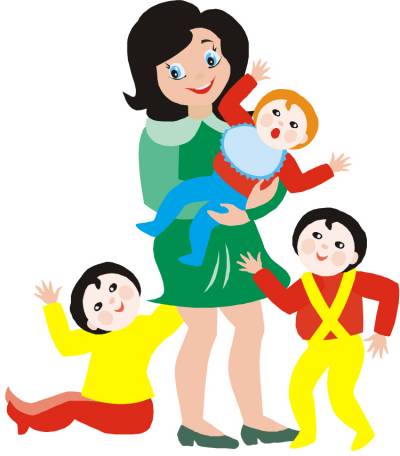 ФГОС ДО1.7
Стандарт является основой:
…для оказания помощи родителям (законным представителям) в воспитании детей, охране и укреплении их физического и психического здоровья, в развитии индивидуальных способностей и необходимой коррекции нарушений их развития
Использование информационно коммуникативных технологий одна из эффективных  форм взаимодействия с семьями воспитанников в формировании здорового образа жизни
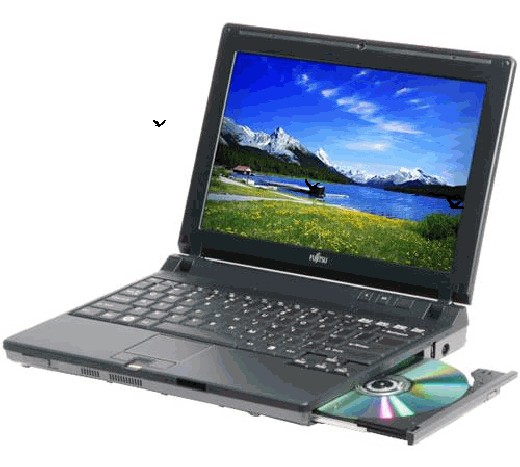 Сайт МАДОУ «МАЯЧОК»
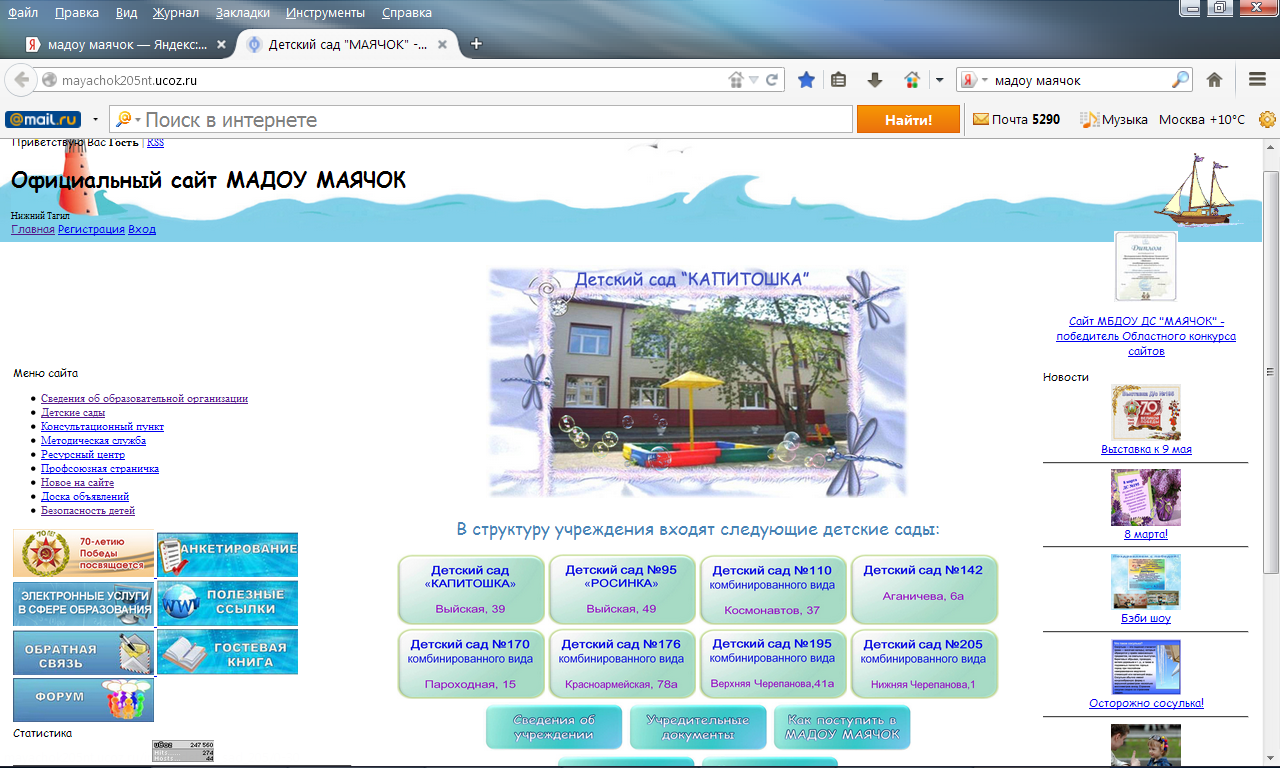 На страничках сайта
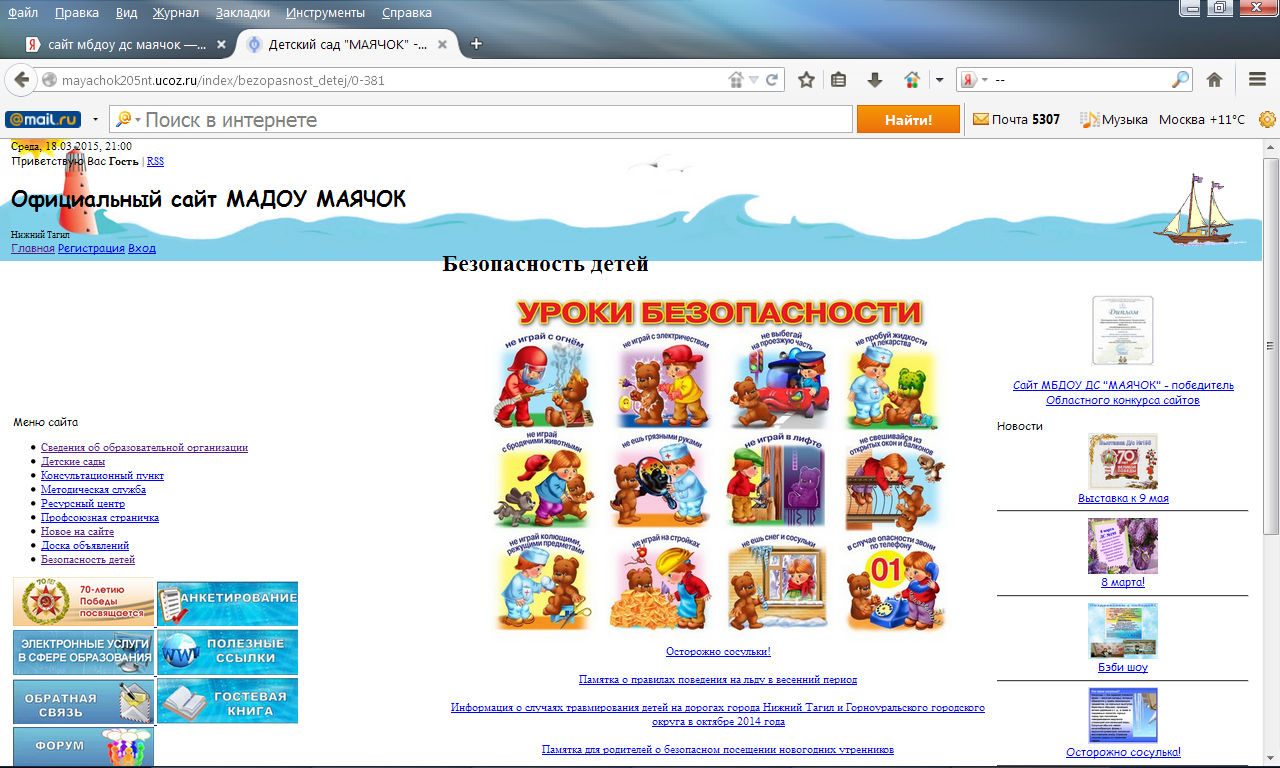 На страничке сайта
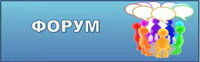 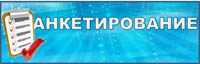 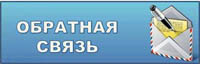 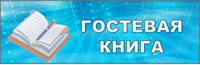 День открытых дверей
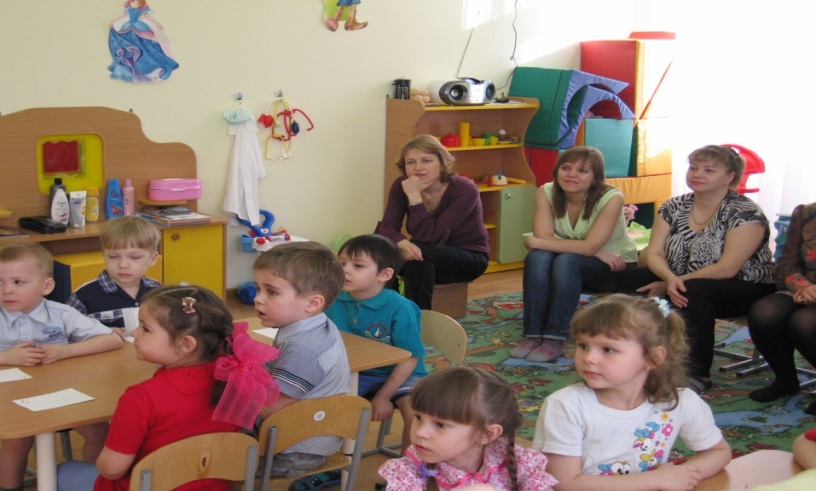 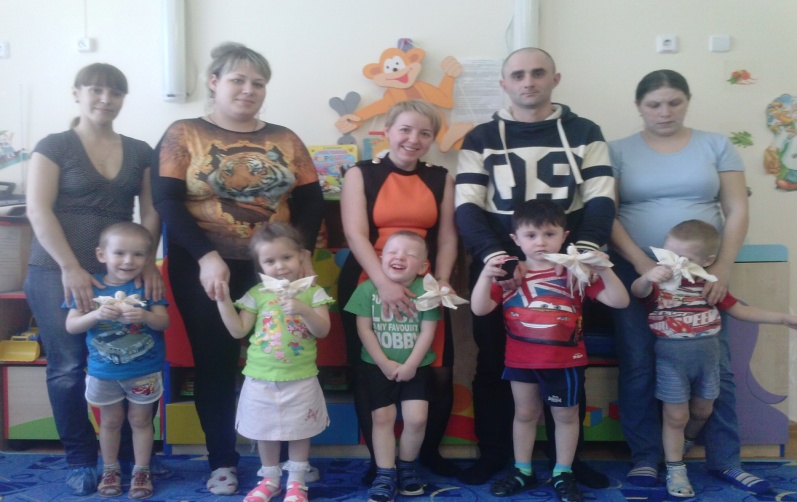 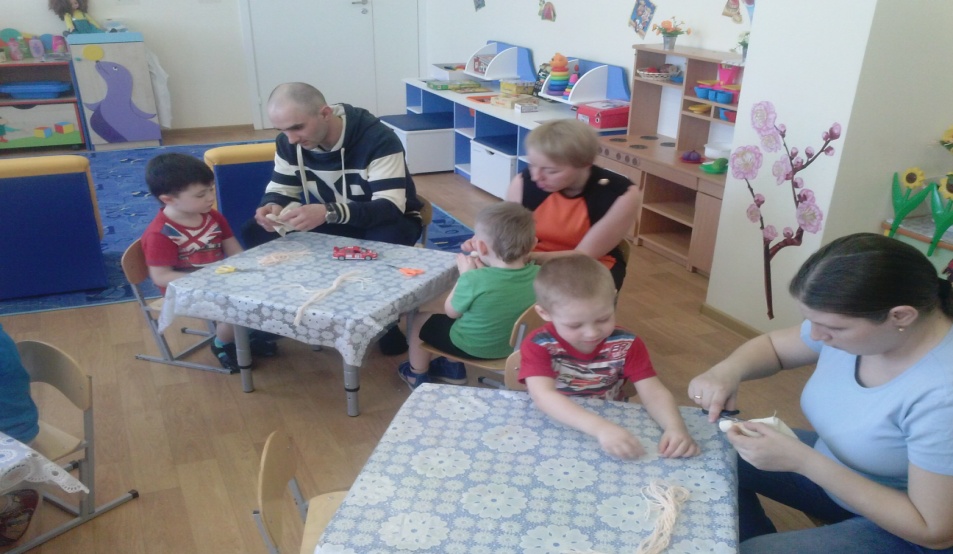 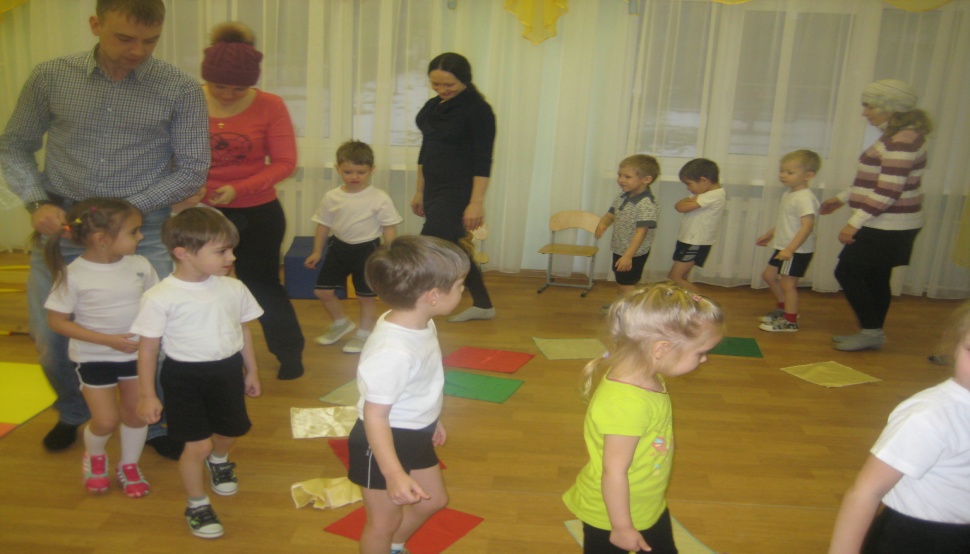 Наглядная информация
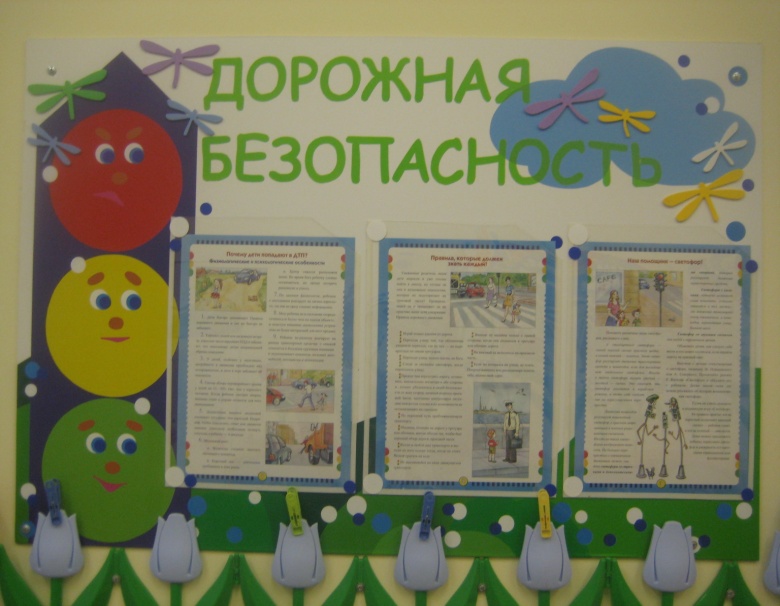 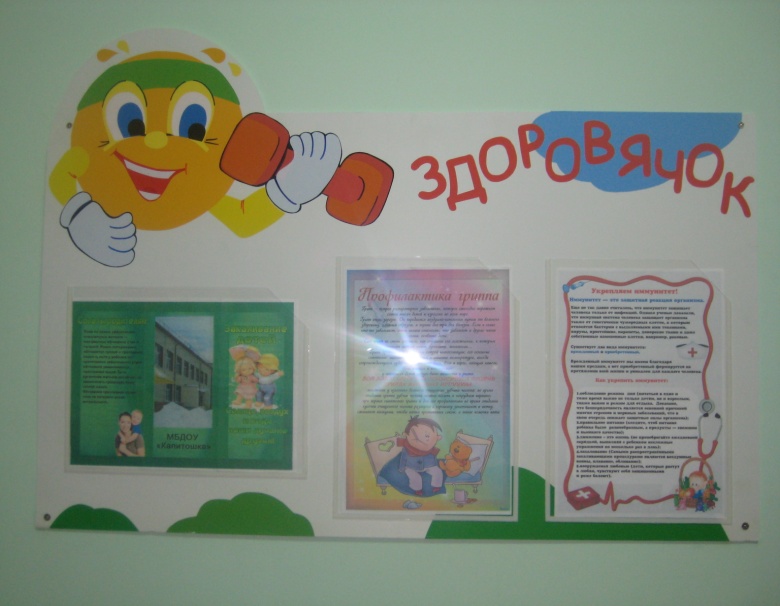 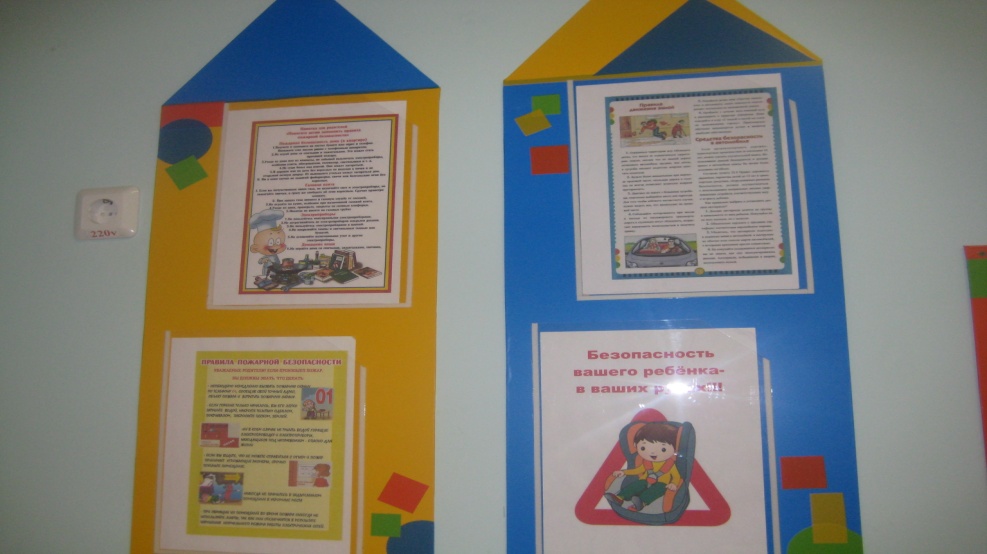 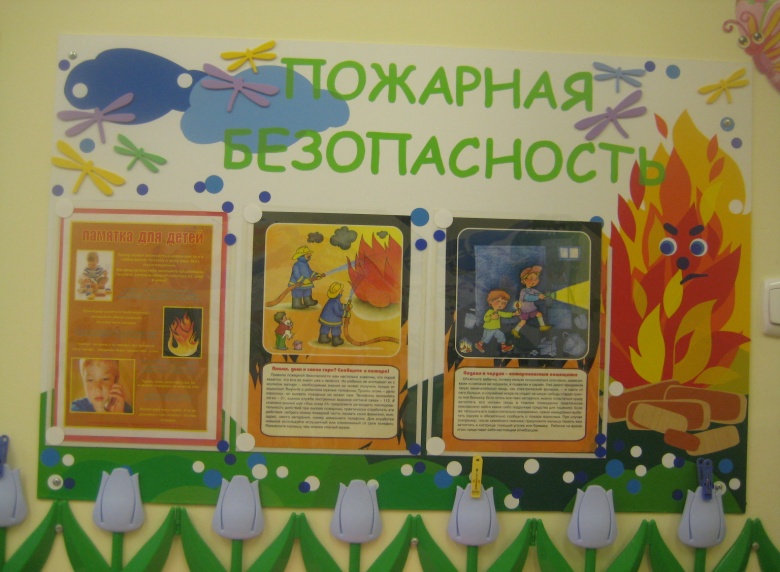 Использование презентаций
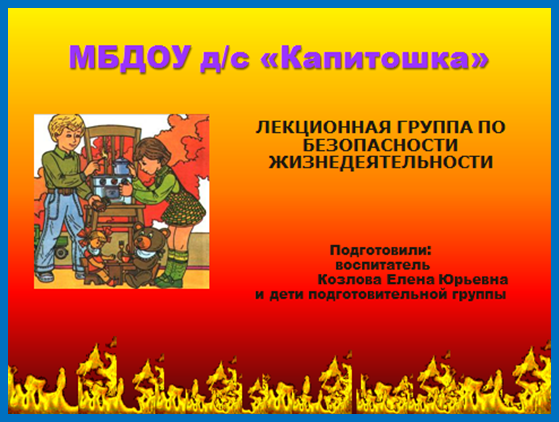 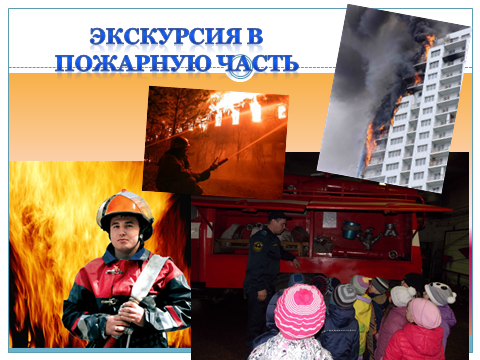 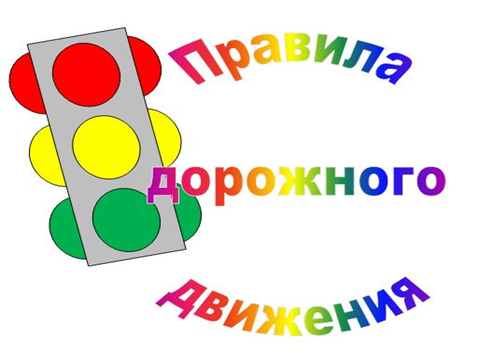 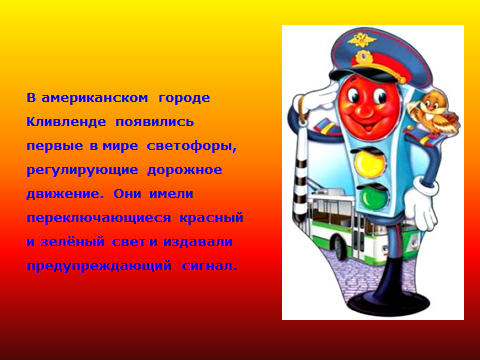 Буклеты , информационные бюллетени, газеты
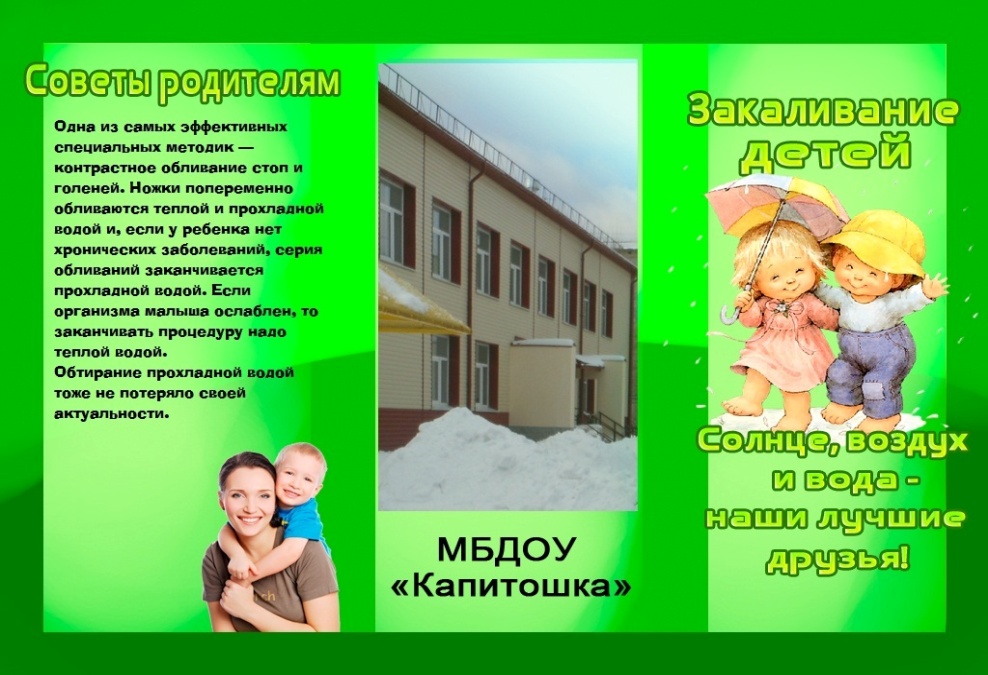 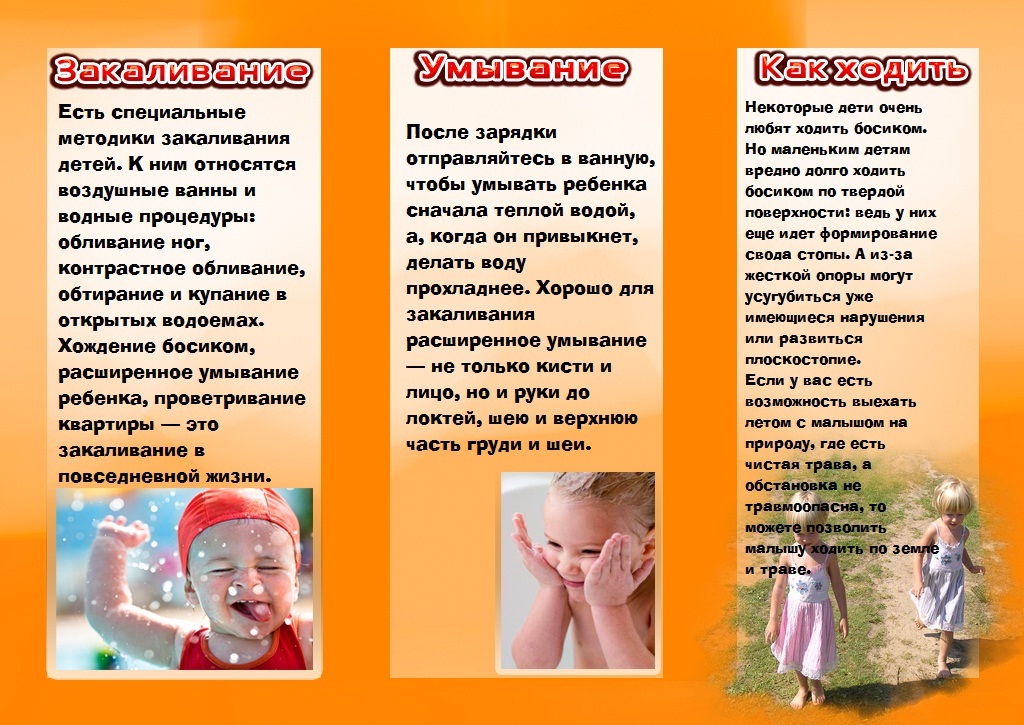 Буклеты, информационные бюллетени, газеты
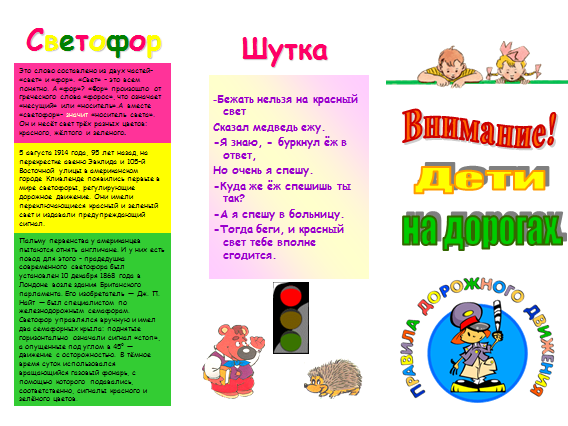 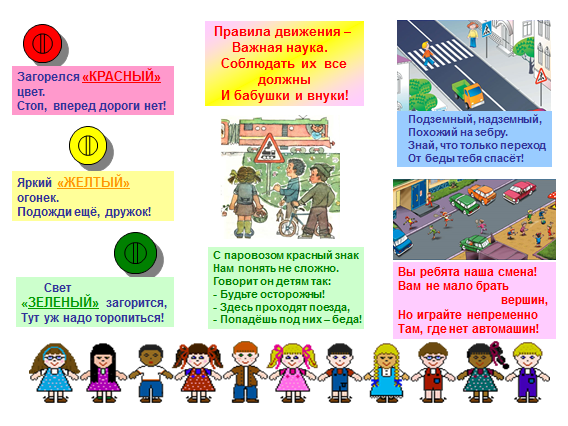 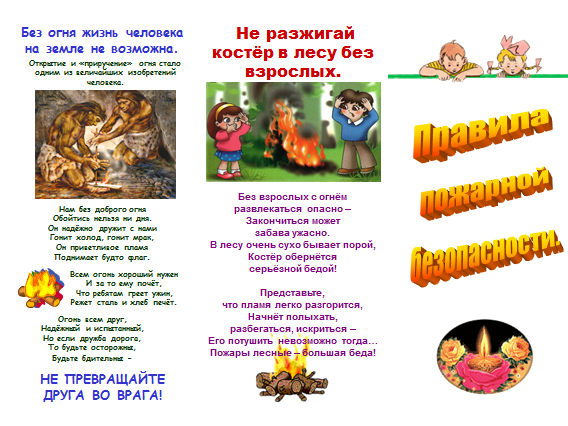 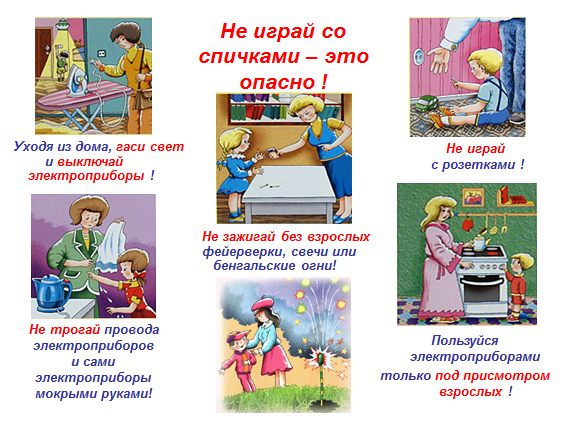 Мастер-класс для родителей
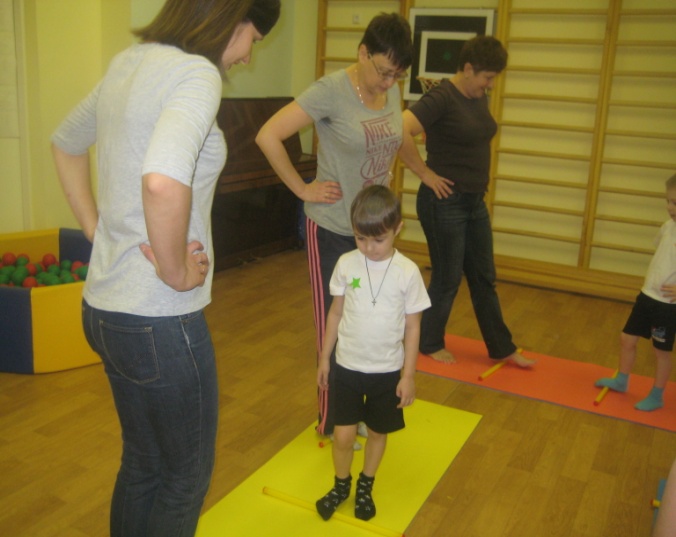 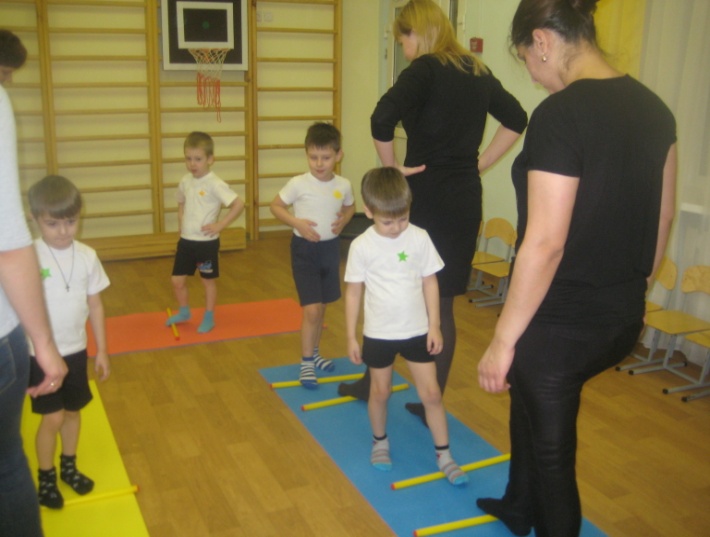 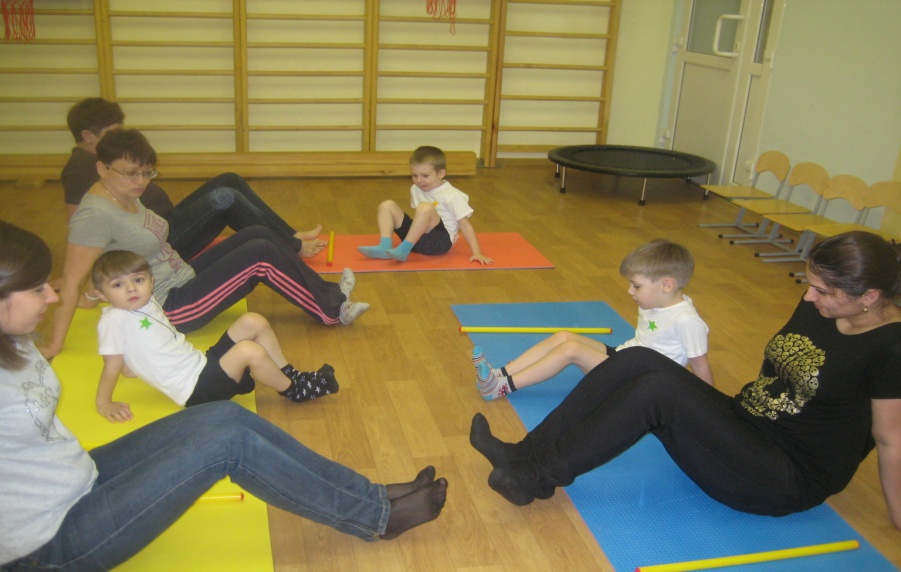 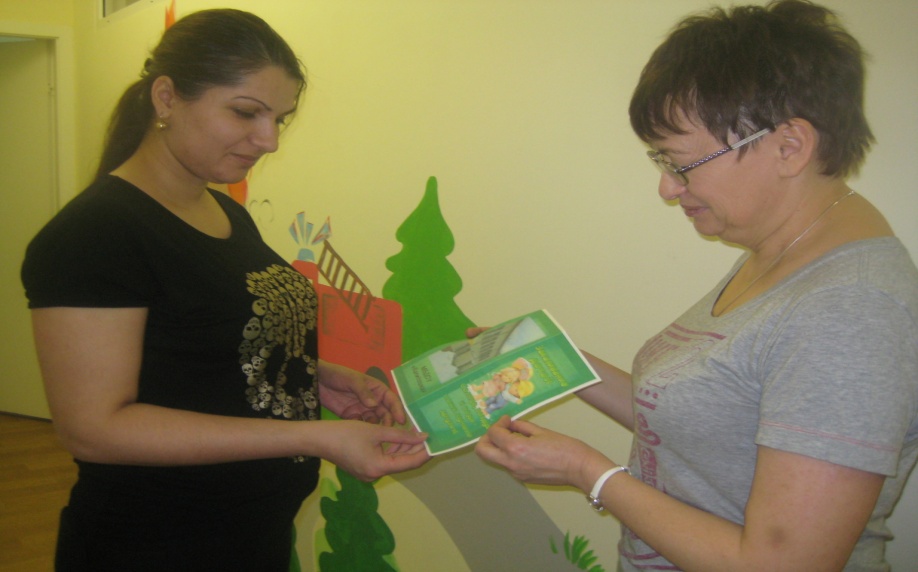 Семейные творческие проекты
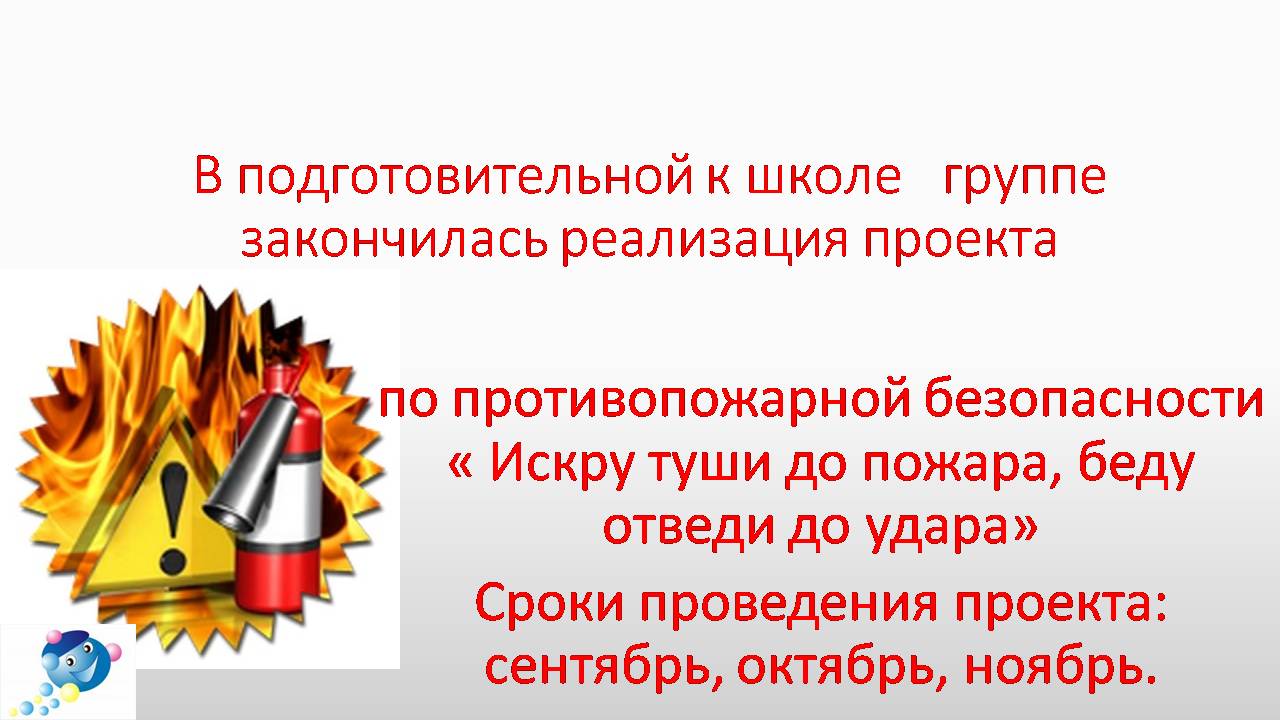 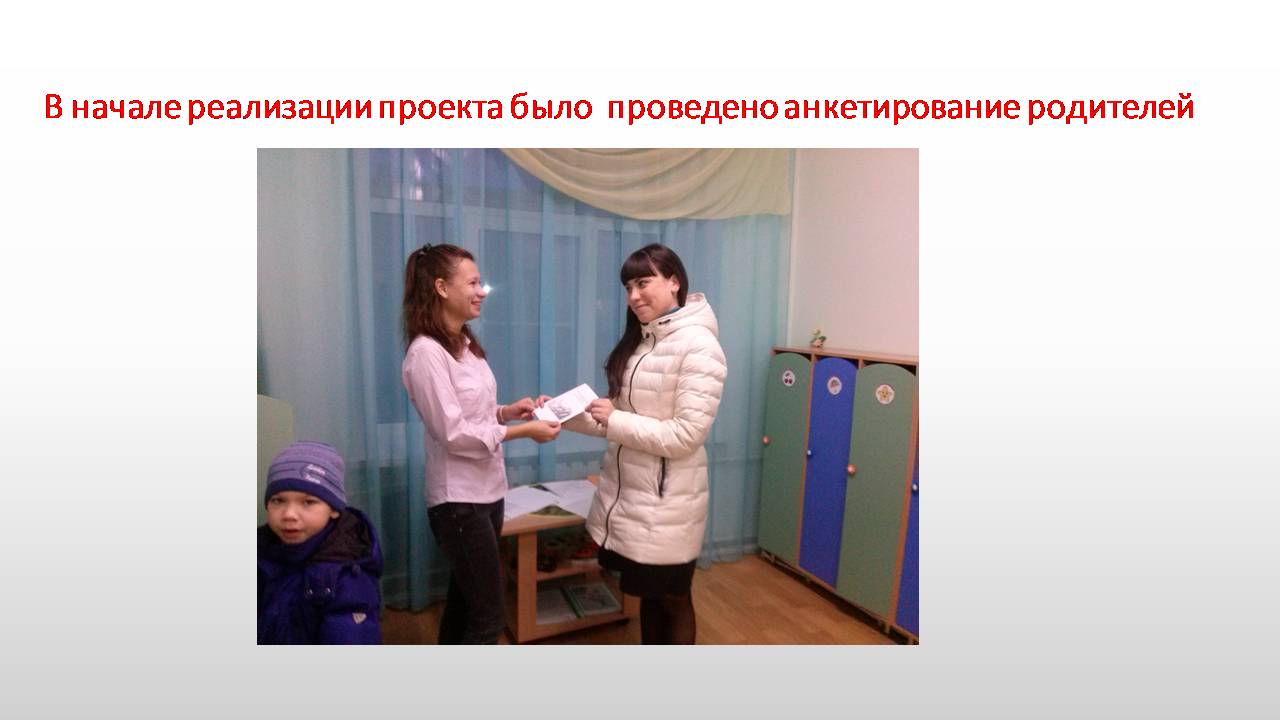 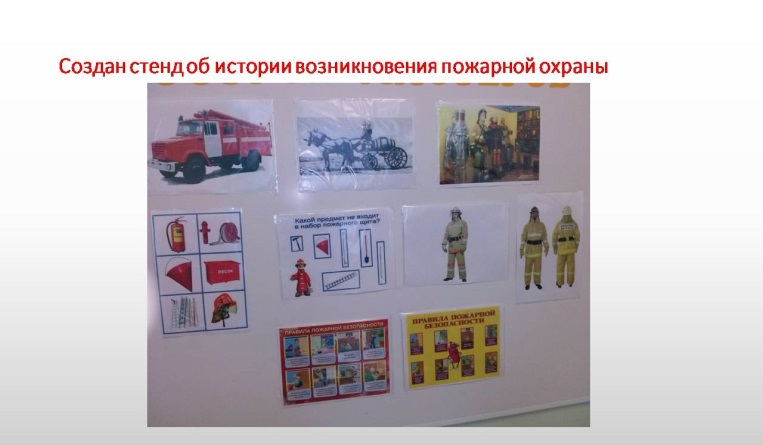 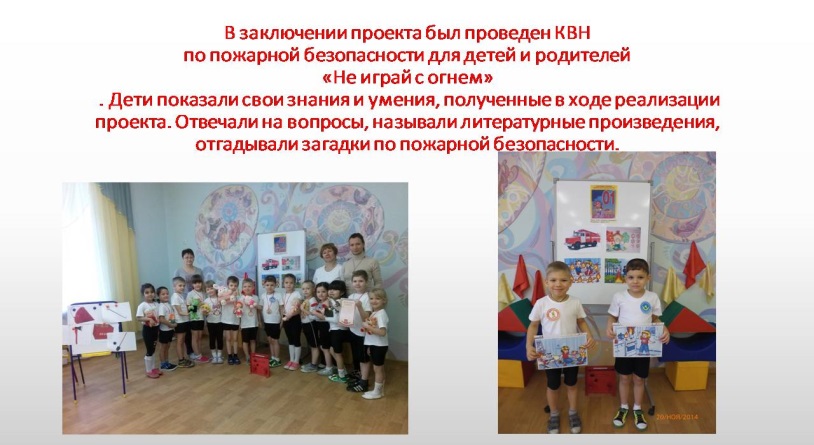 Индивидуальный оздоровительный маршрут
Выбор закаливающих форм и методов
Регуляция двигательной нагрузки
Вакцино
профилактика
Занятия со специалистами
Спасибо за внимание!
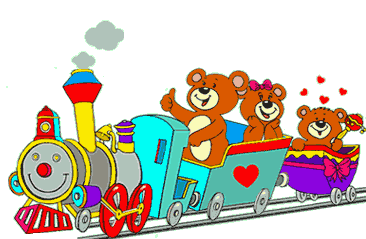